Муниципальное бюджетное общеобразовательное учреждение Петрозаводского городского округа                                                                  
   «Средняя общеобразовательная школа №10 с углублённым изучением предметов гуманитарного профиля имени А.С. Пушкина»
Маска хухляка и день Кегри
Автор: Марджанишвили Милана,
ученица 4 «а» класса
Руководитель: Бучнева Н.Л., учитель начальных классов
Петрозаводск2021
Актуальность: я выбрала эту тему, потому что новогодние маски есть в каждой семье. В жизни народов Карелии они использовались ещё в языческие времена. Захотелось побольше узнать о значении масок в карельских обычаях и обрядах и самой изготовить маску карельского ряженого-хухляка.
Цель исследования: изготовление маски хухляка для карельских народных игр и праздников.
Задачи:
1) ознакомиться с информацией о масках в литературных источниках;
2) самостоятельно изготовить маску хухляка из современных материалов;
3) сравнить её с масками прошлого;
4) выяснить, где применяются такие маски в современной Карелии.

Гипотеза: я смогу самостоятельно сделать маску хухляка.
Из истории масок
Маска - личина, накладная рожа, для потехи
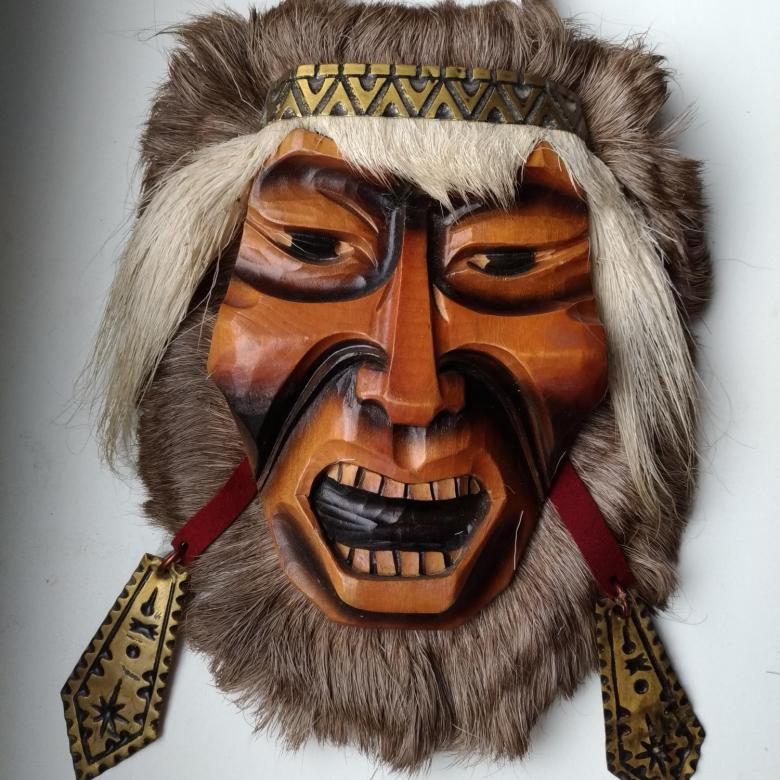 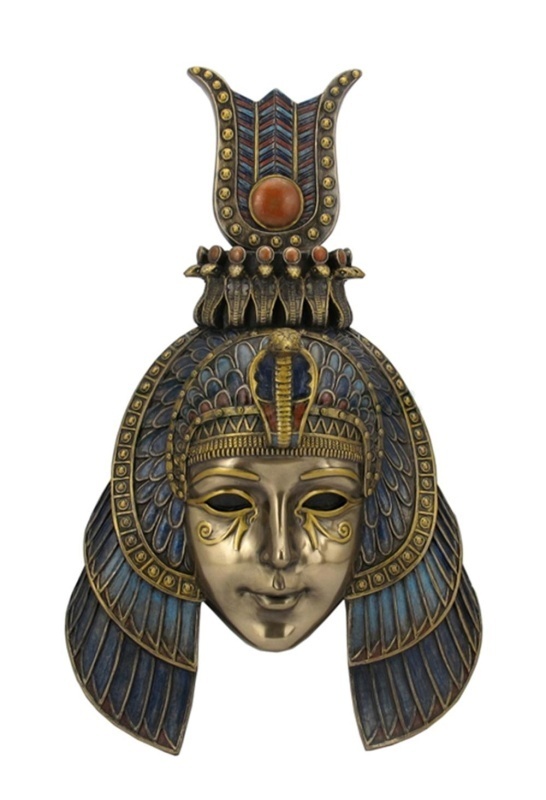 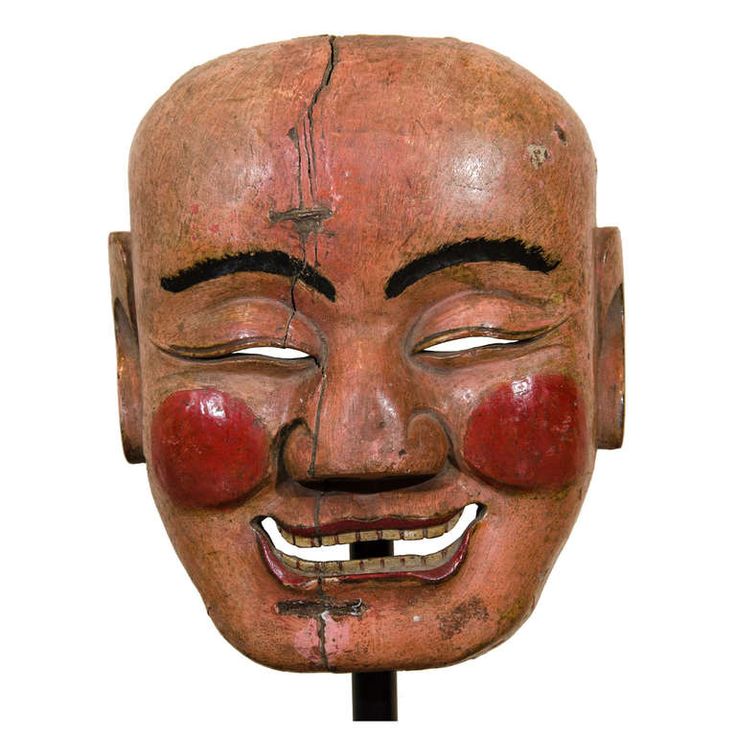 Маска хухляка и праздник Кегри
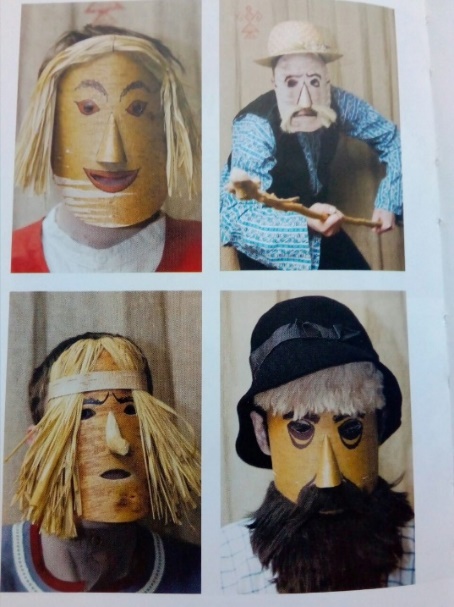 Рождество. Маски.
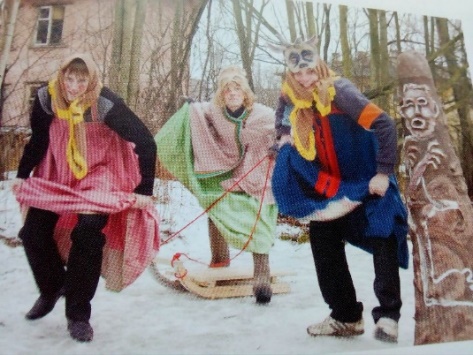 Масленица
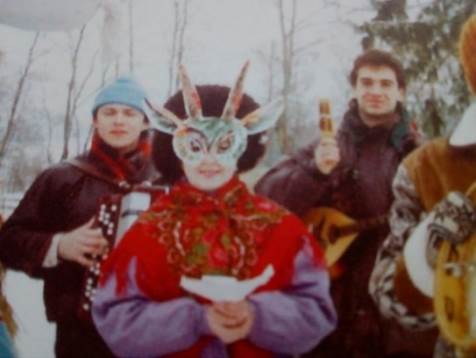 Участники фольклорного театра «Карельская  горница» в святочных масках (изготовлены А.В. Мешко)
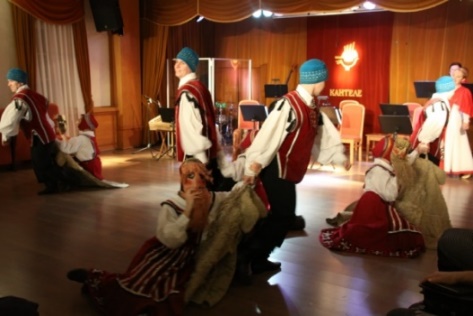 Ансамбль «Кантеле». 
Концерт «Кабы не было зимы» 12.12.2020 г.
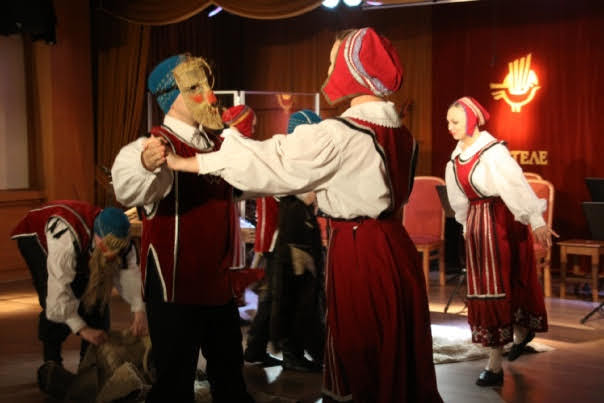 Изготовление маски хухляка
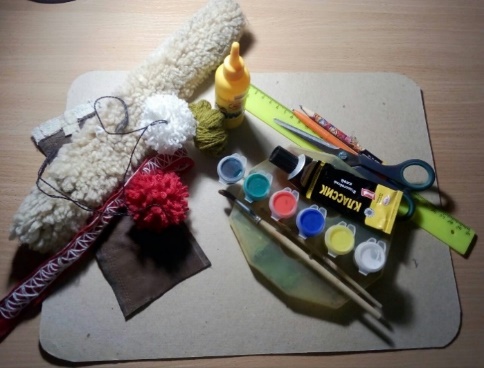 Работа над эскизом
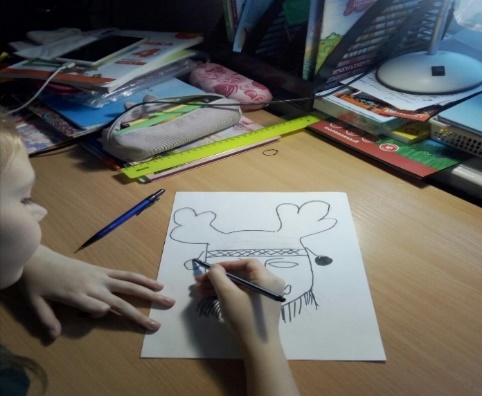 Материалы для изготовления
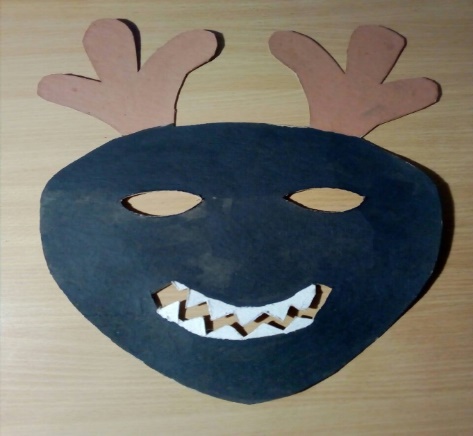 Шаблон на картоне
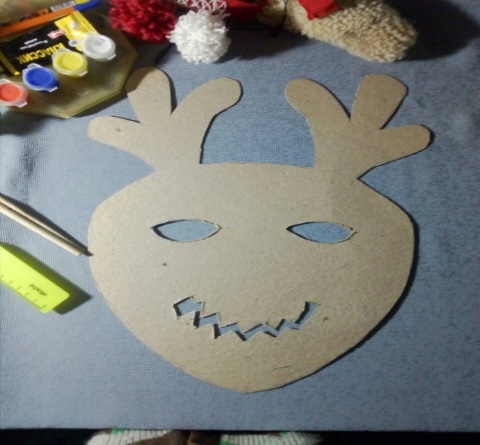 Раскрашенная основа
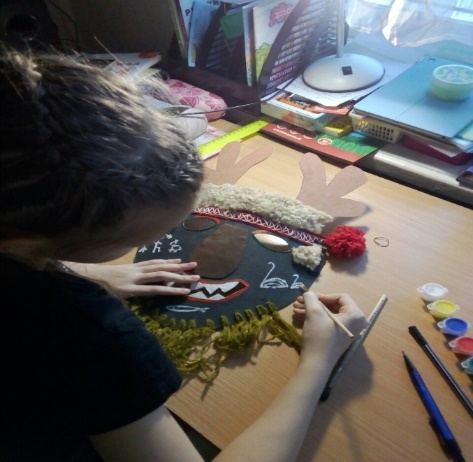 Готовая маска
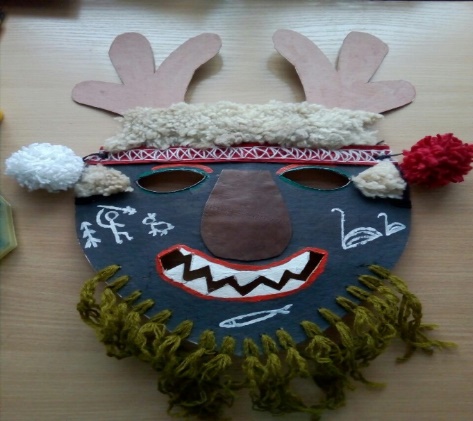 Последние штрихи
Выводы:
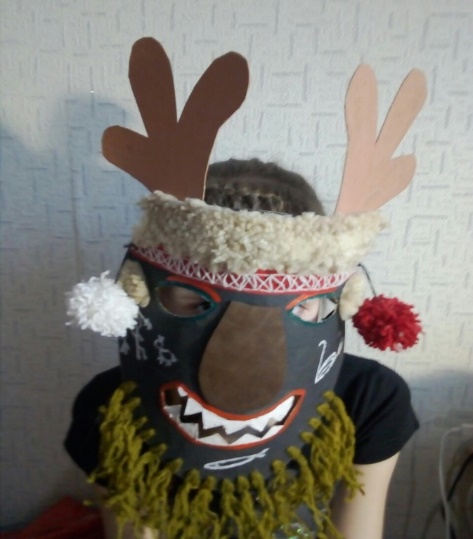 1) Маска имеет  рога и мех, т. к. Кегри – покровитель животных.
2) Маска черного цвета, т. к. лицо мазали сажей.
3) На маске присутствует вышивка и украшения:  национальные мотивы.
4) Петроглифы (сцены охоты) – маски такие же древние,  как и петроглифы.